โครงการพัฒนาศักยภาพผู้ดูแลในครอบครัวและจิตอาสาบริบาลผู้ป่วยระยะประคับประคอง
โครงการอบรม หลักสูตรการดูแลผู้ป่วยเรื้อรังและผู้ป่วยระยะท้ายสำหรับผู้ดูแลผู้ป่วยและจิตอาสา ปีที่ 2 พื้นที่ อำเภอเทพา จังหวัดขอนแก่นณ โรงพยาบาลเทพาครั้งที่ 1 วันที่ 24 เมษายน 2558
โครงการพัฒนาศักยภาพผู้ดูแลในครอบครัวและจิตอาสาบริบาลผู้ป่วยระยะท้าย
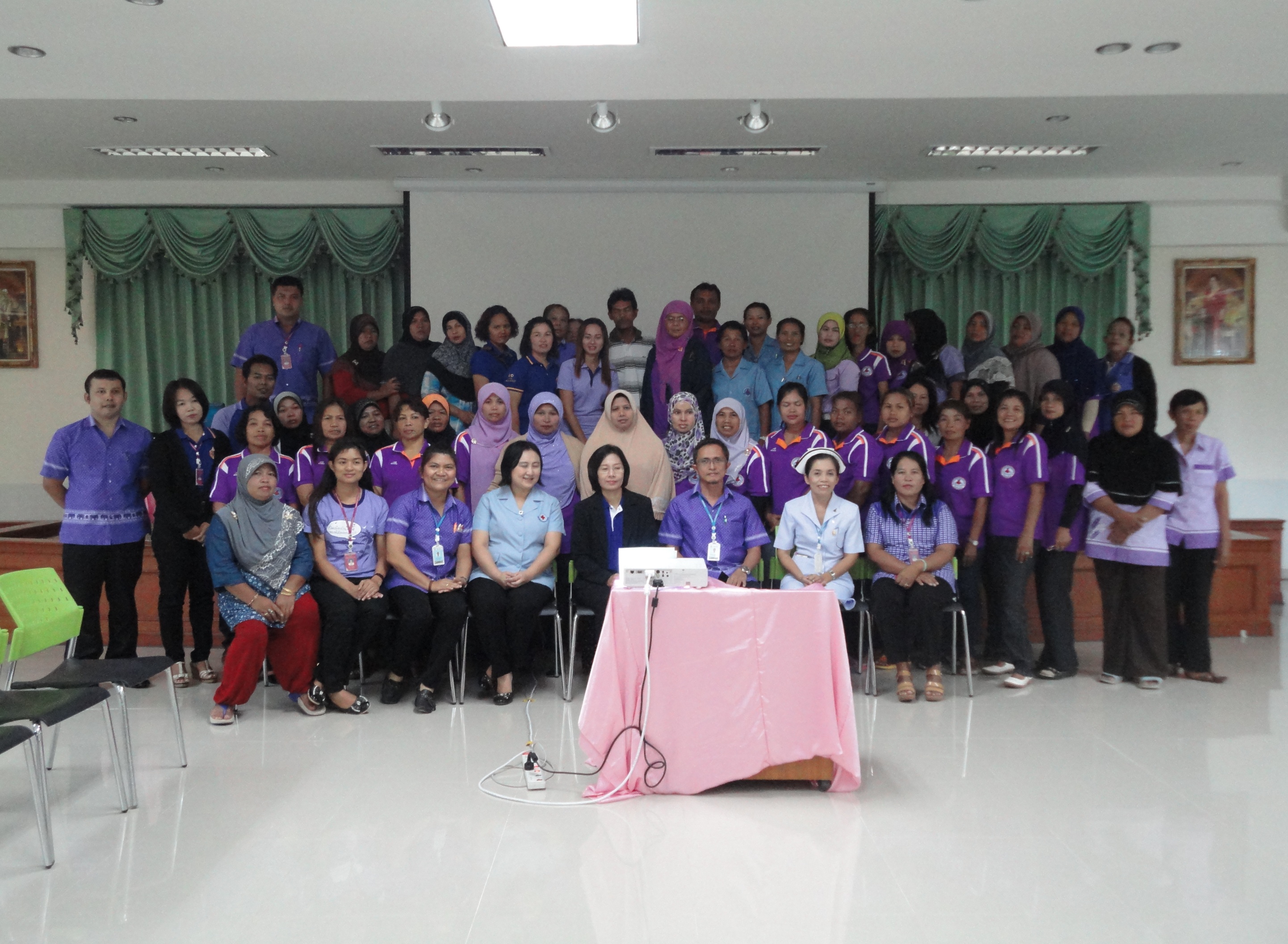 โครงการพัฒนาศักยภาพผู้ดูแลในครอบครัวและจิตอาสาบริบาลผู้ป่วยระยะท้าย
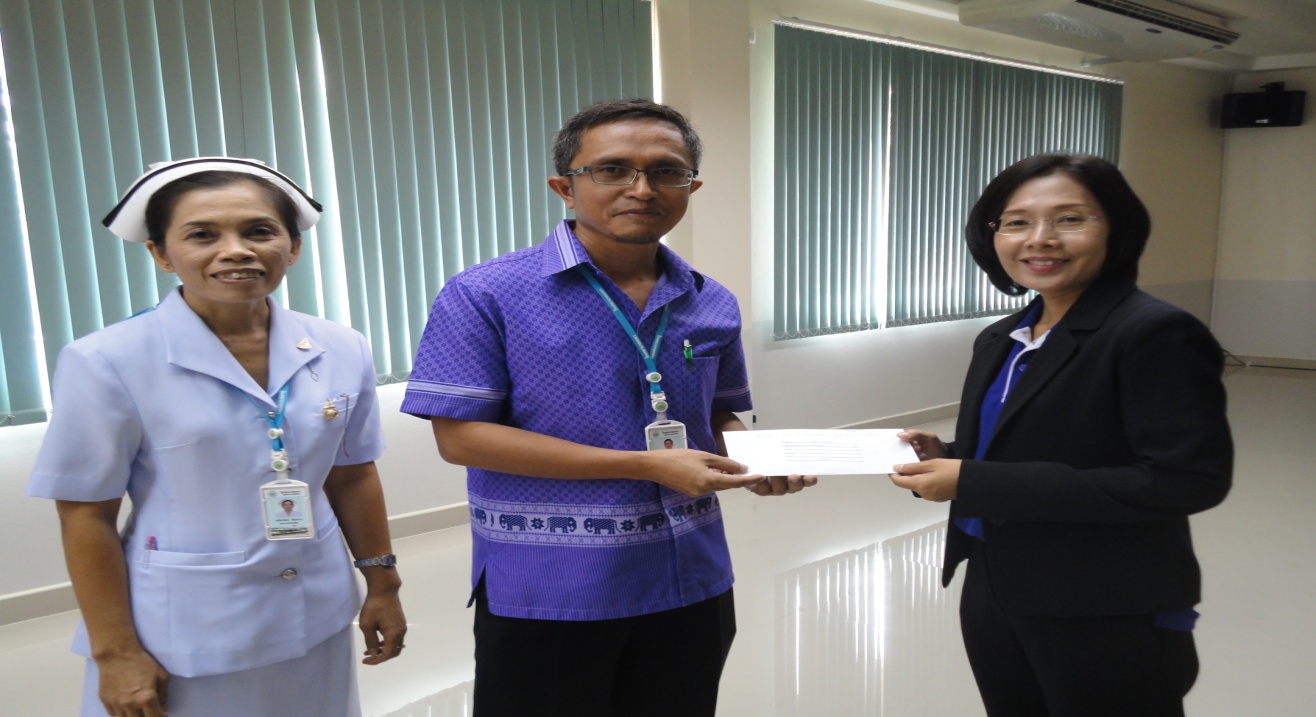 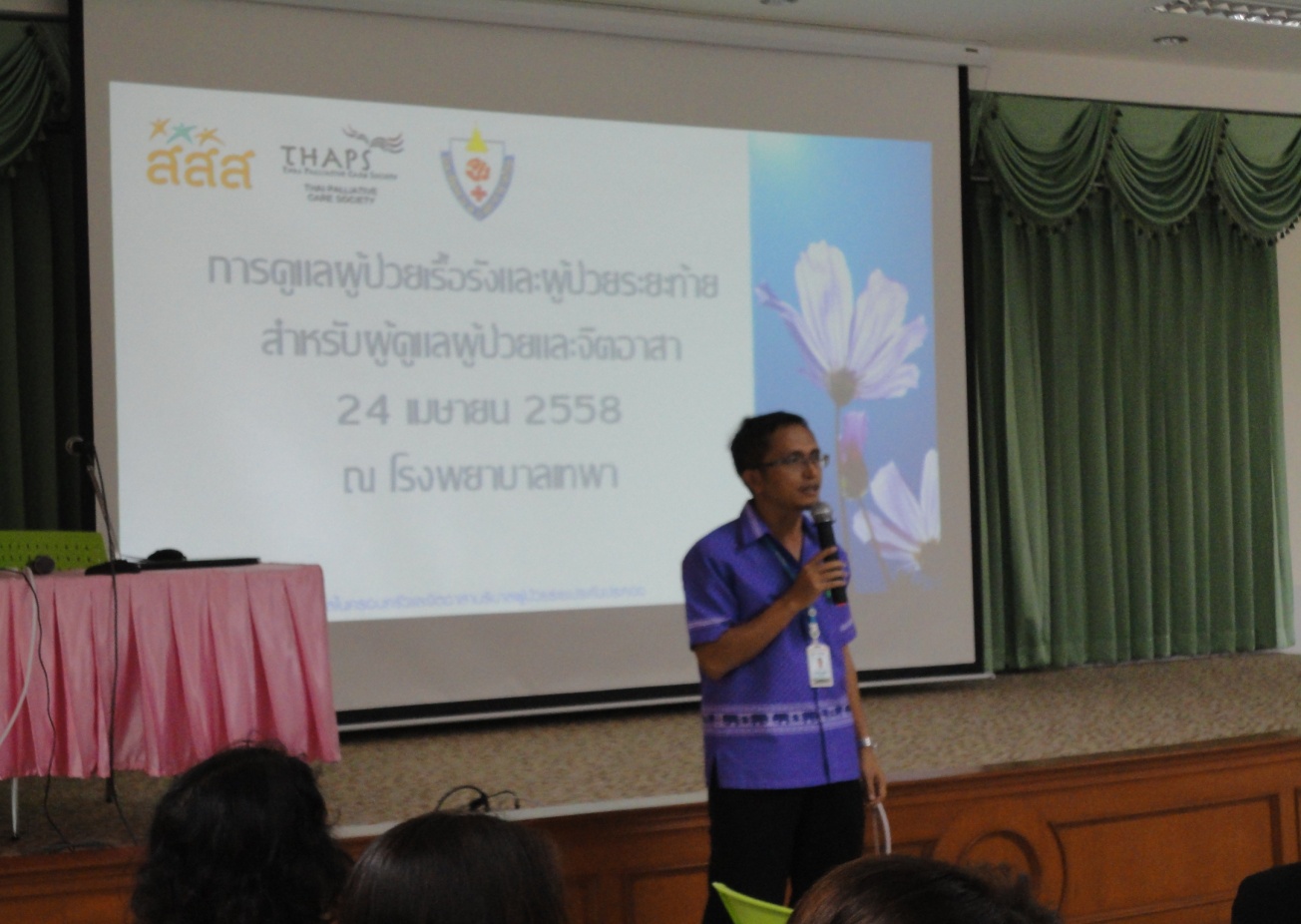 พิธีเปิดการอบรมกิจกรรมสันทนาการ
โครงการพัฒนาศักยภาพผู้ดูแลในครอบครัวและจิตอาสาบริบาลผู้ป่วยระยะท้าย
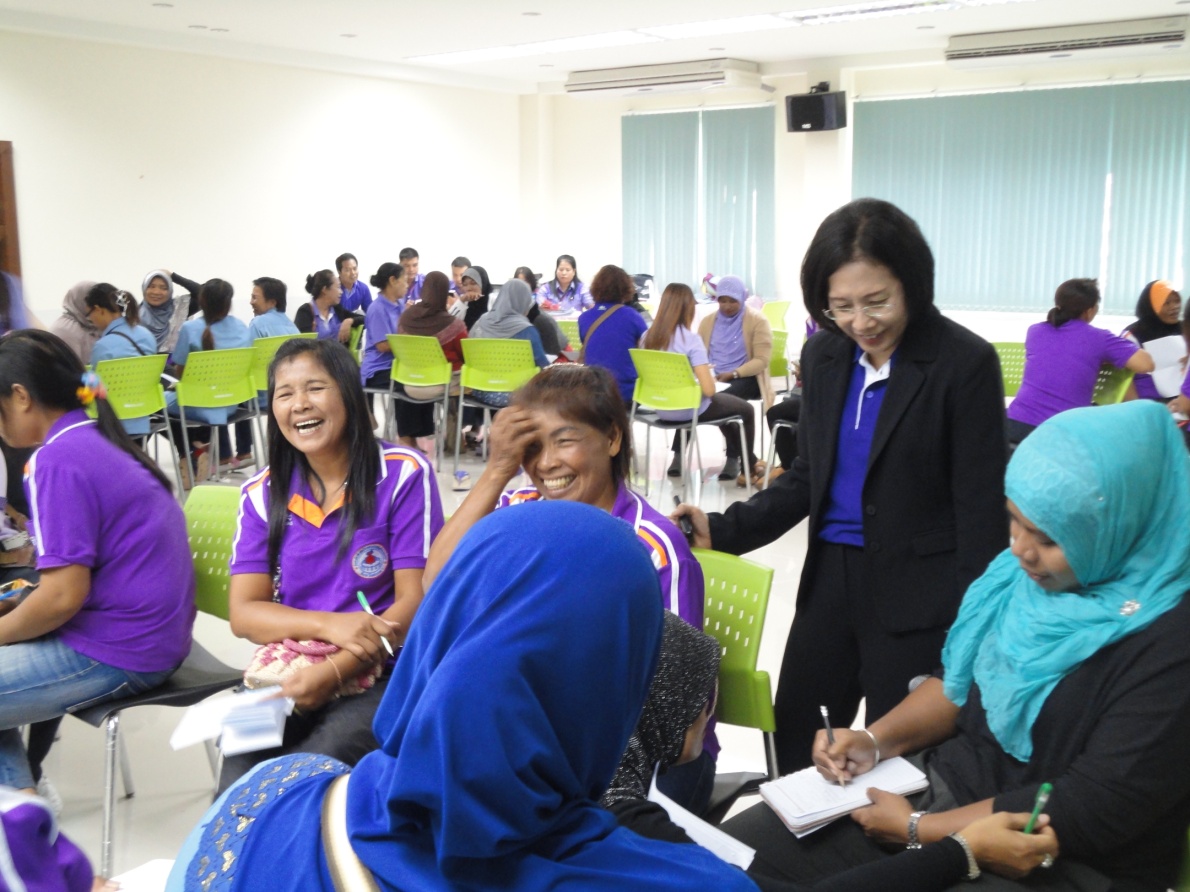 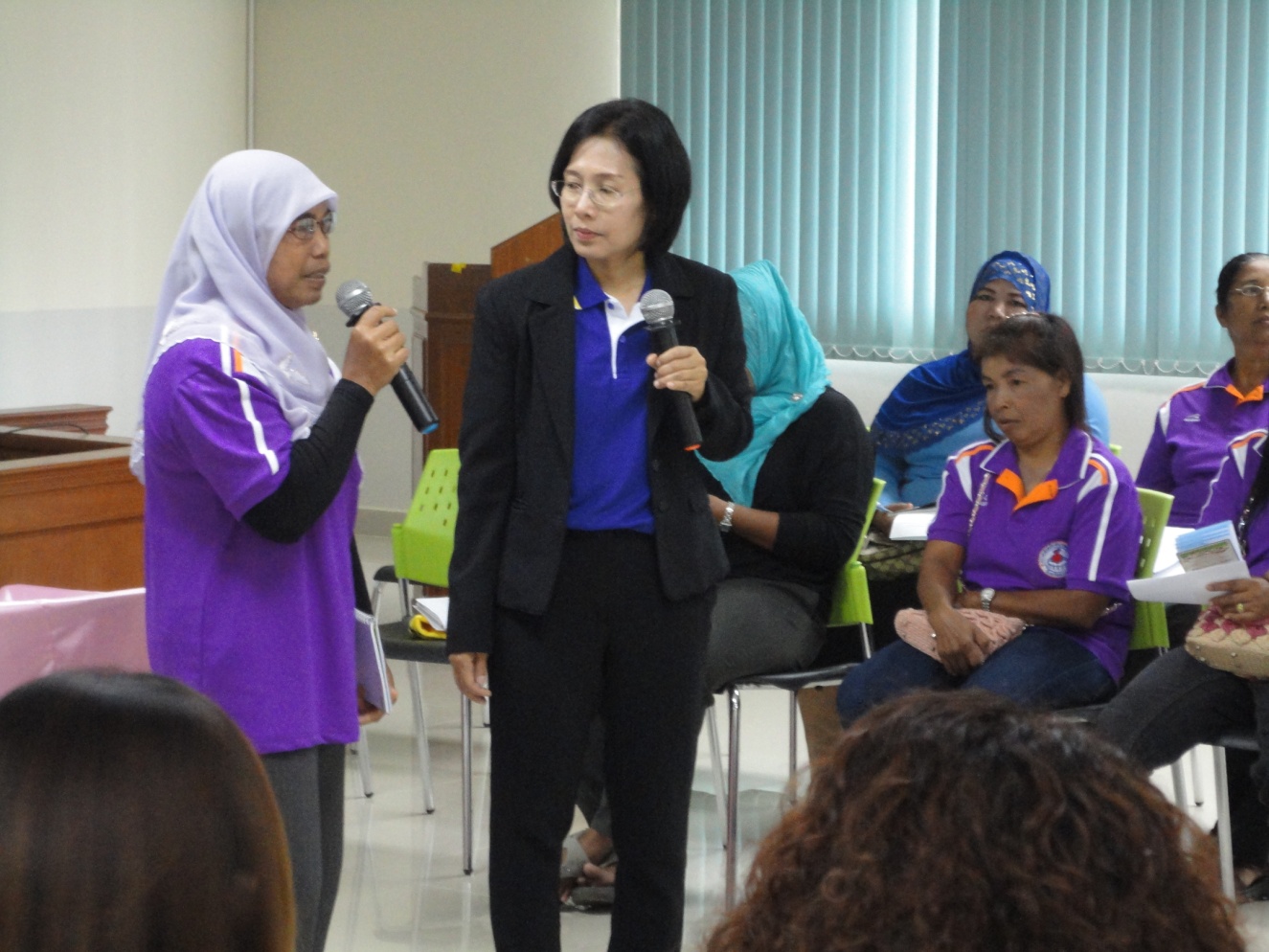 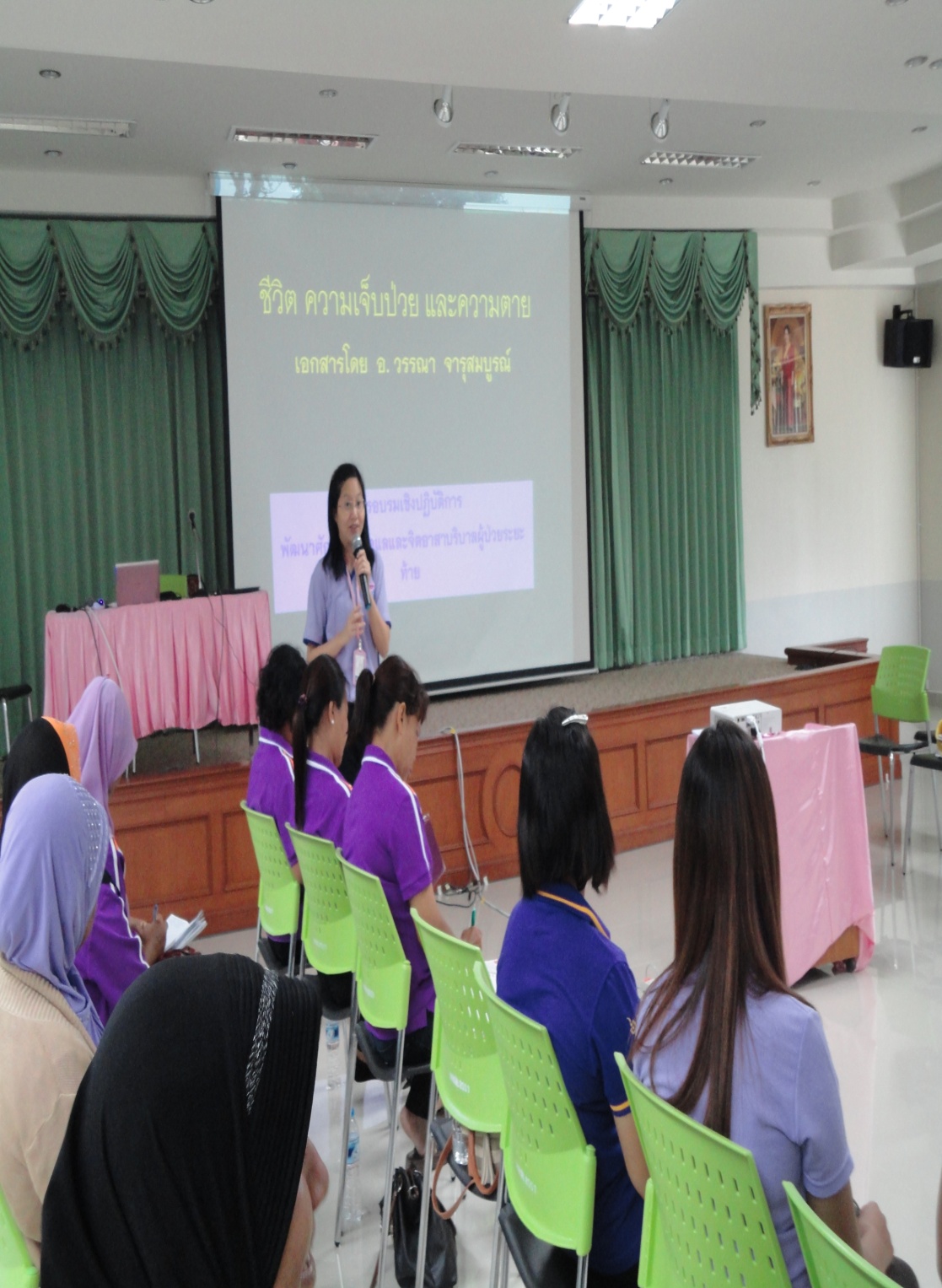 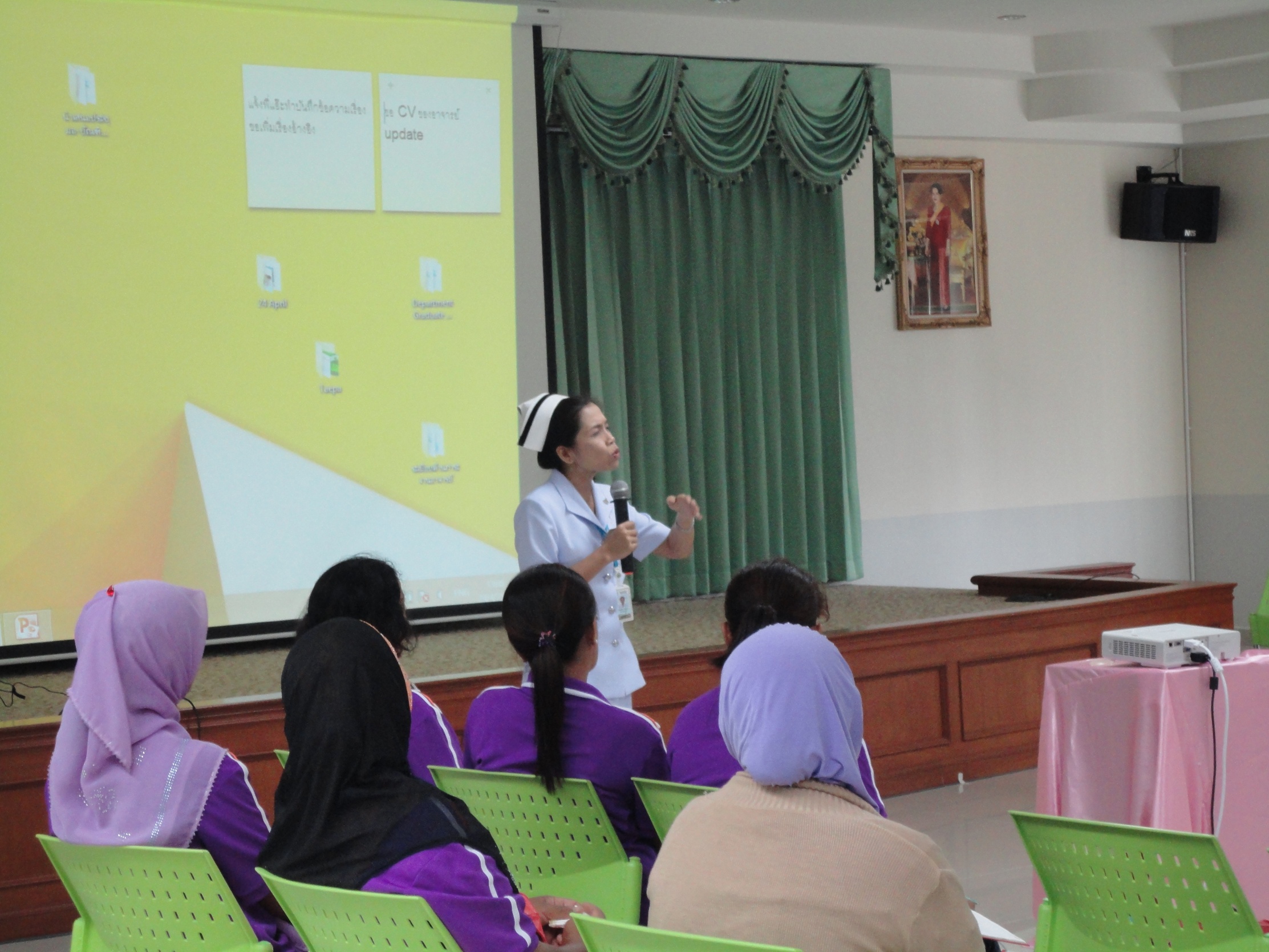 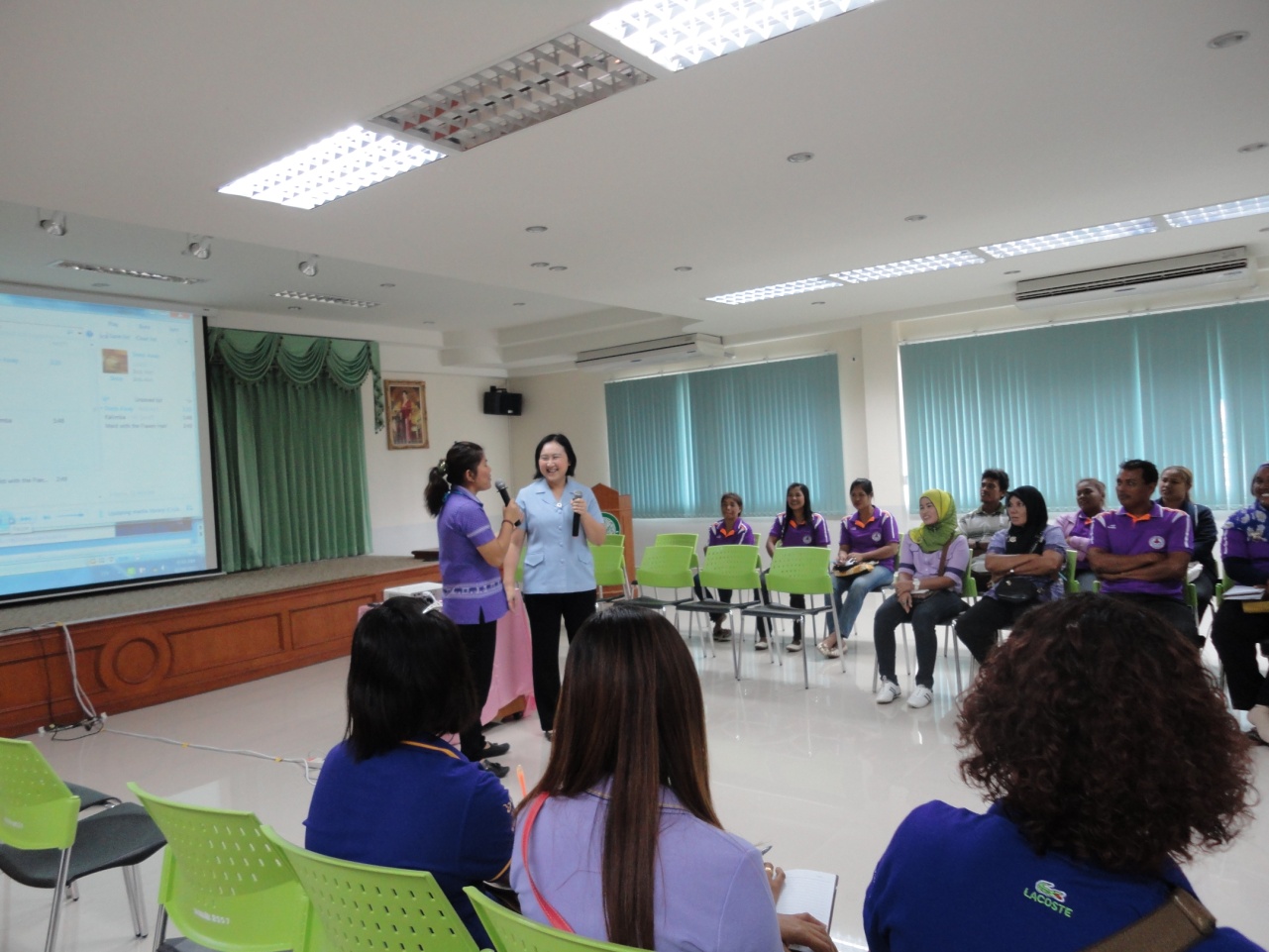 โครงการพัฒนาศักยภาพผู้ดูแลในครอบครัวและจิตอาสาบริบาลผู้ป่วยระยะท้าย
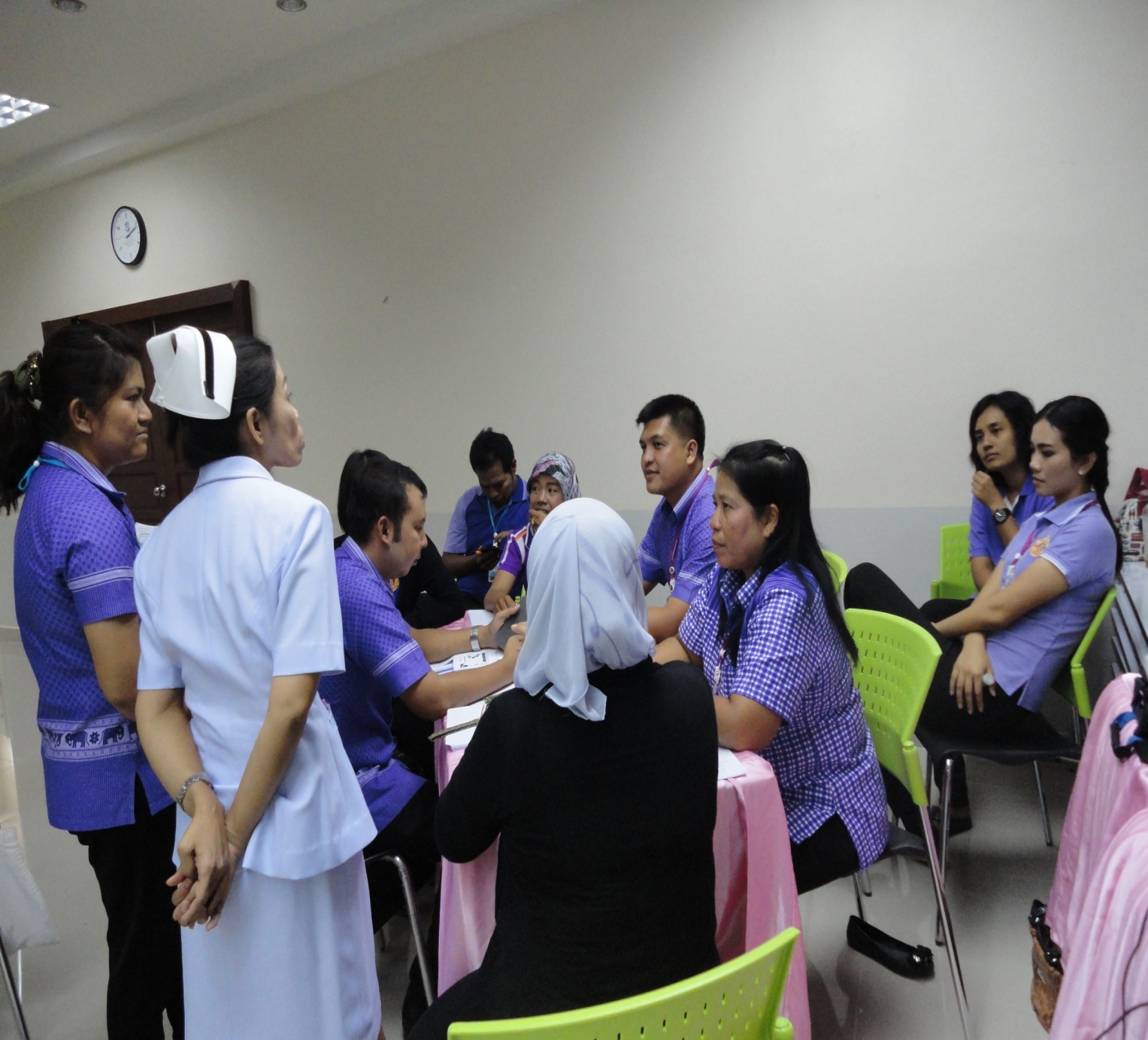 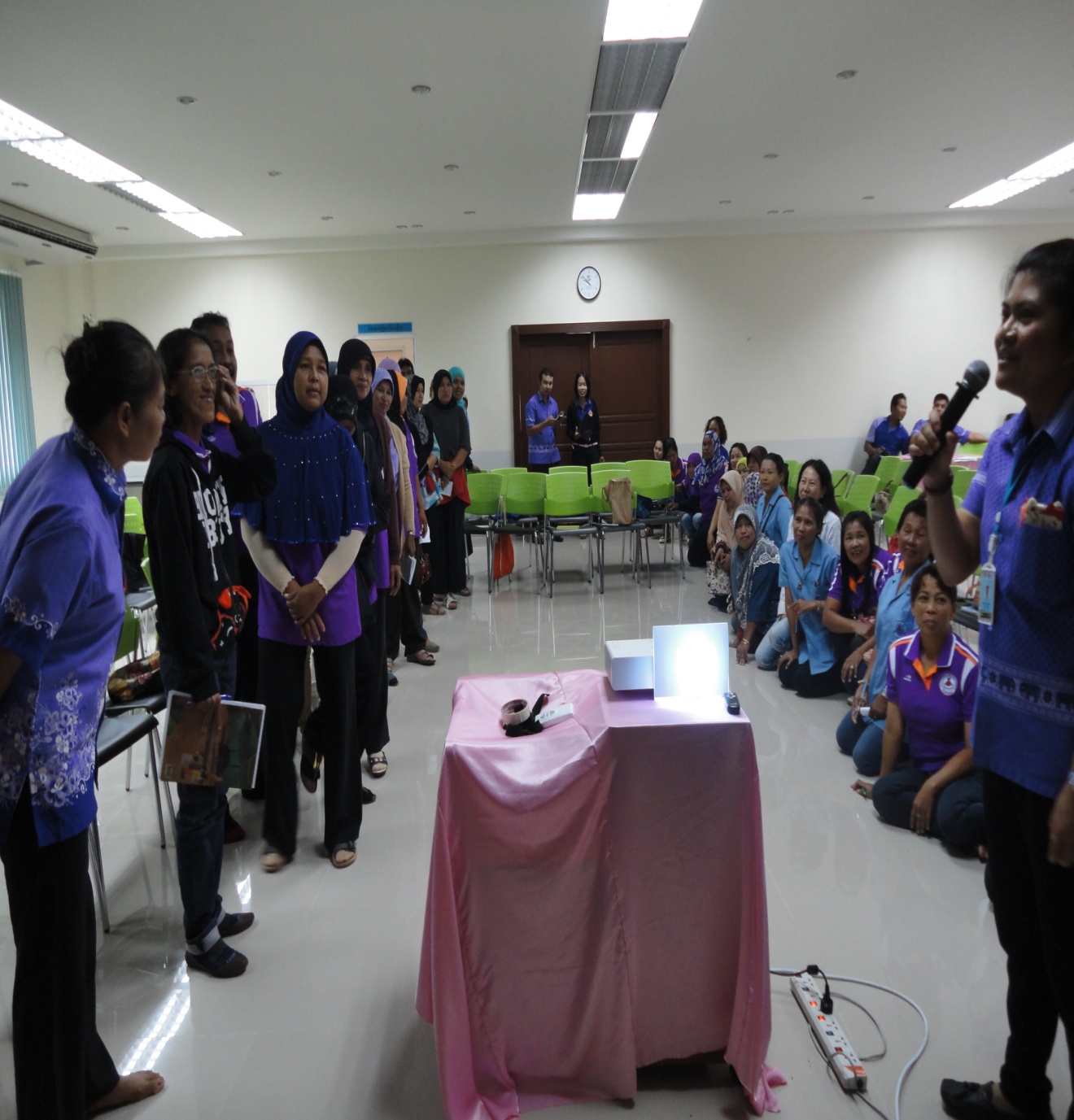 โครงการพัฒนาศักยภาพผู้ดูแลในครอบครัวและจิตอาสาบริบาลผู้ป่วยระยะท้าย
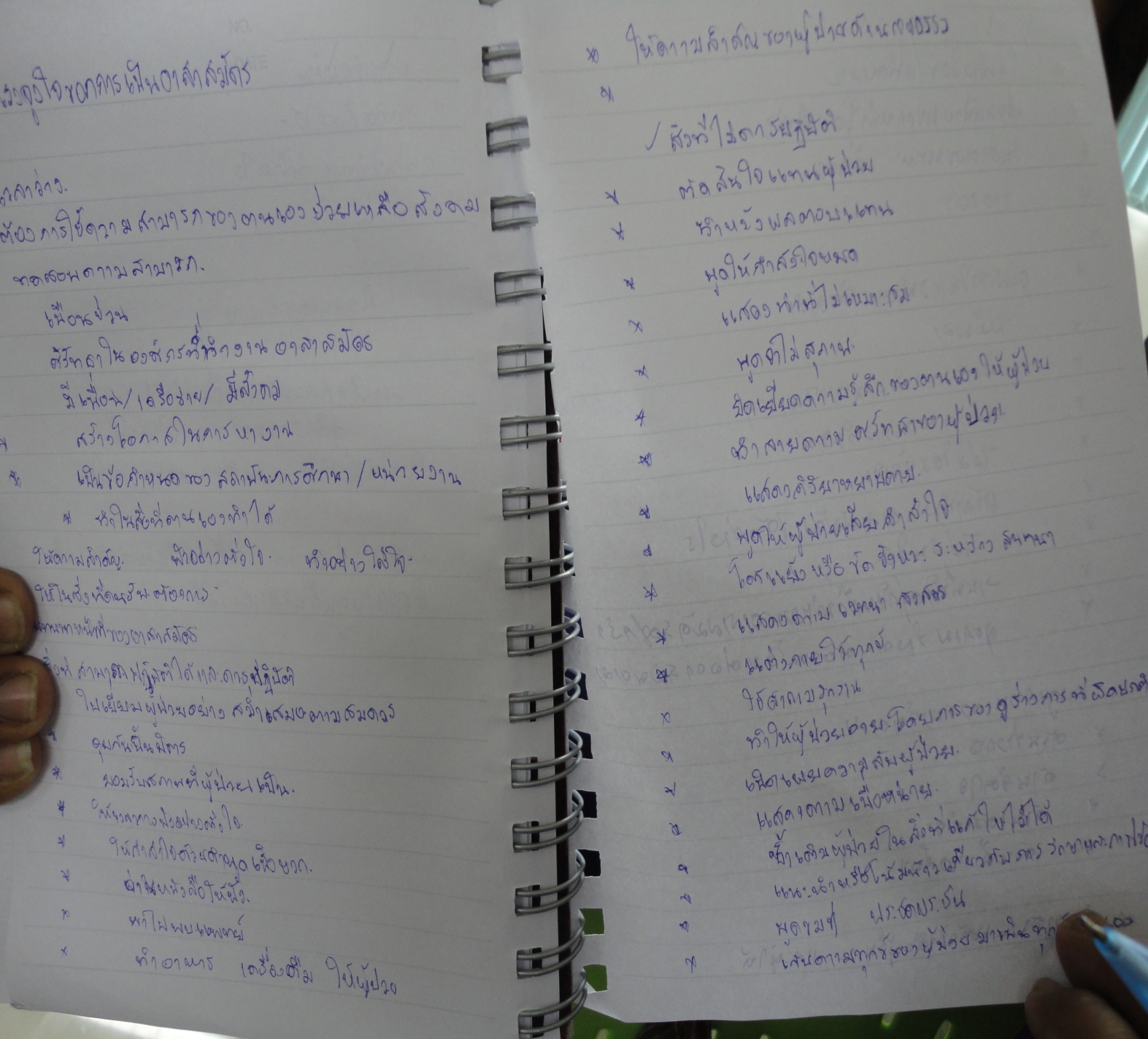 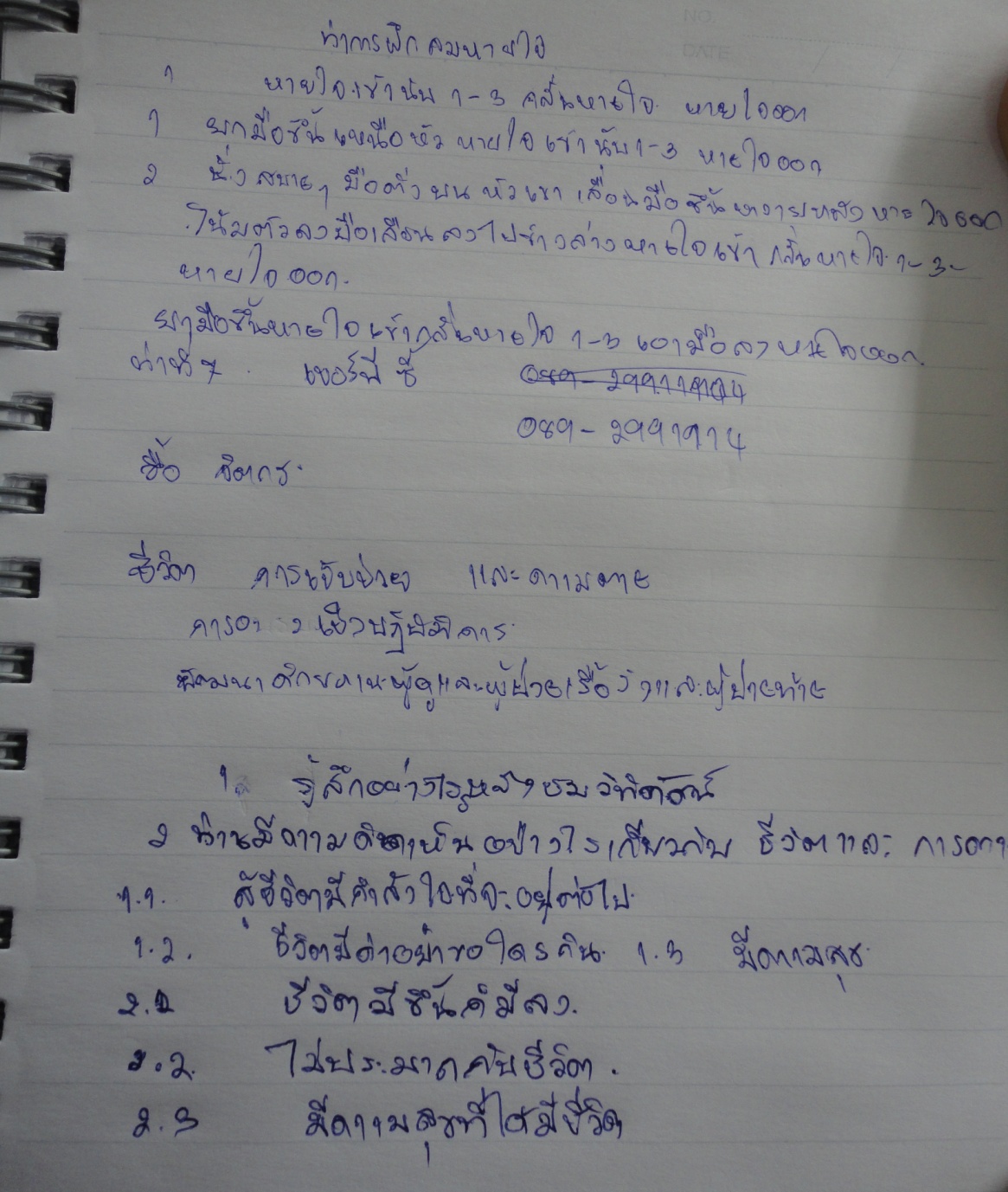 โครงการพัฒนาศักยภาพผู้ดูแลในครอบครัวและจิตอาสาบริบาลผู้ป่วยระยะท้าย
โครงการพัฒนาศักยภาพผู้ดูแลในครอบครัวและจิตอาสาบริบาลผู้ป่วยระยะท้าย
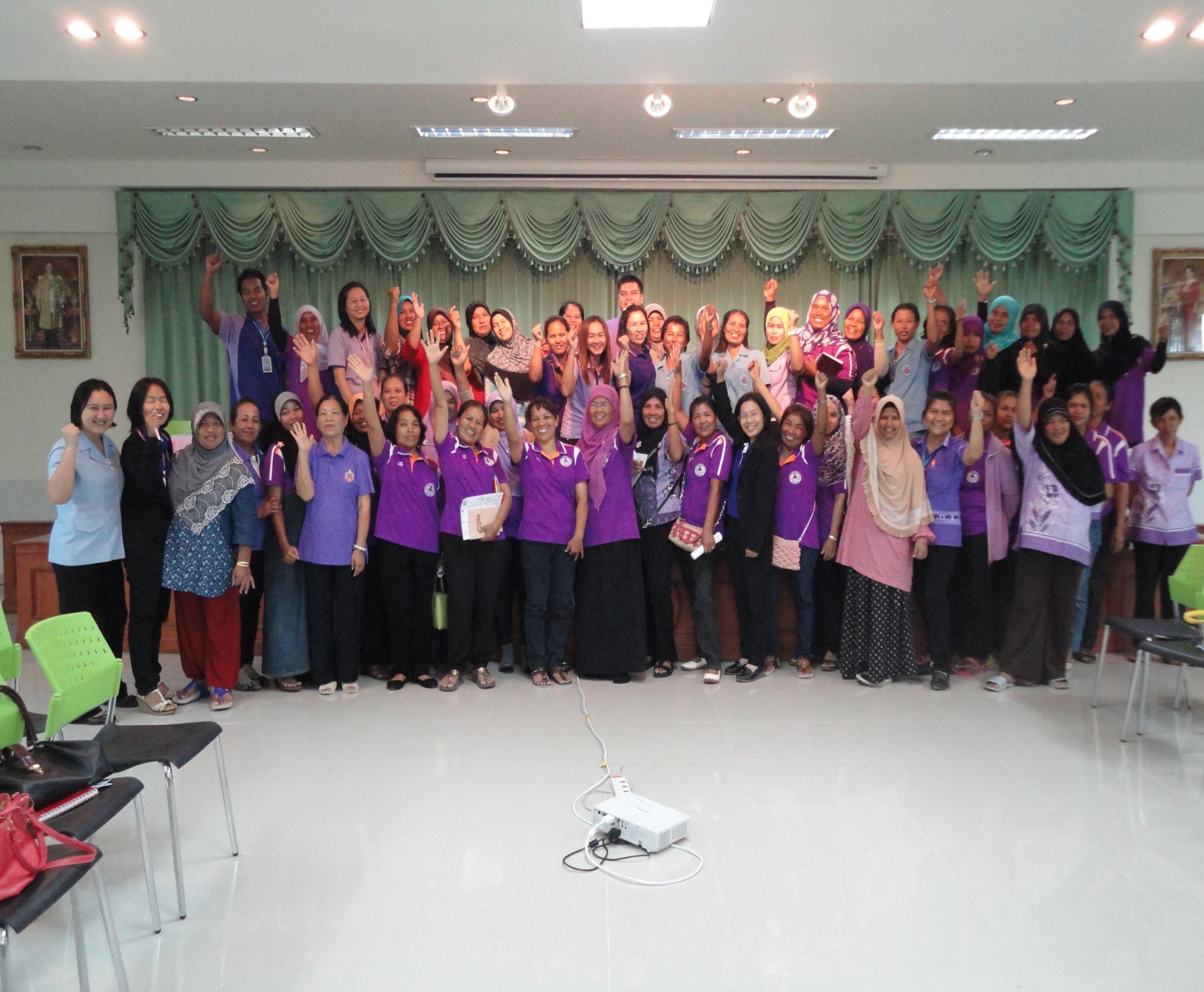 โครงการพัฒนาศักยภาพผู้ดูแลในครอบครัวและจิตอาสาบริบาลผู้ป่วยระยะท้าย